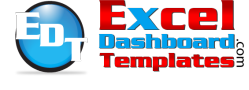 Move this table and notice that the status circles do NOT move with the table
Move this table and notice that the status circles move with the table